L'OEPP et les instruments de coopération judiciaire de l'UE
Collaborer avec l'OEPP au niveau décentralisé - Matériel de formation pour les procureurs et les juges d'instruction
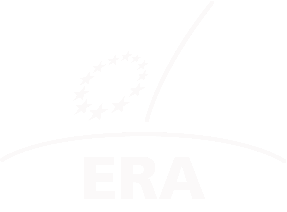 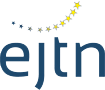 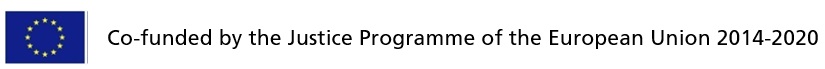 1
APERÇU
INSTRUMENTS DE COOPÉRATION JUDICIAIRE DE L'UE

Reconnaissance et confiance mutuelles

II. LES INSTRUMENTS DE L'UE EN MATIÈRE DE COOPÉRATION JUDICIAIRE ET L'EPPO : COMMENT CELA FONCTIONNE-T-IL ?
La reconnaissance mutuelle et au-delà
2
INSTRUMENTS DE COOPÉRATION JUDICIAIRE DE L'UE
COOPÉRATION JUDICIAIRE EN MATIÈRE PÉNALE (ART. 82-86 TFEU)
...Est fondée sur le principe de la reconnaissance mutuelle des jugements et des décisions judiciaires.
= une décision judiciaire rendue par une autorité compétente dans un EM doit être reconnue et exécutée par l'autorité d'un autre EM comme s'il s'agissait d'une décision interne
= sauf en cas de motifs de refus limités
= ce principe est fondé sur la confiance mutuelle entre les autorités judiciaires/systèmes judiciaires et sur une présomption de respect du droit de l'UE et notamment des droits fondamentaux reconnus par le droit de l'UE.
3
INSTRUMENTS DE COOPÉRATION JUDICIAIRE DE L'UE
Convention du 29 mai 2000 relative à l'entraide judiciaire en matière pénale entre les États membres de l'Union européenne
Décision-cadre 2002/465/JAI du Conseil du 13 juin 2002 relative aux équipes communes d'enquête (JITS)
1. Décision-cadre 2002/584/JAI du Conseil du 13 juin 2002 relative au mandat d'arrêt européen et aux procédures de remise entre États membres
Décision-cadre 2003/577/JAI du Conseil du 22 juillet 2003 relative à l'exécution dans l'Union européenne des décisions de gel de biens ou d'éléments de preuve
Décision-cadre 2005/214/JAI du Conseil du 24 février 2005 concernant l'application du principe de reconnaissance mutuelle aux sanctions pécuniaires
Décision-cadre 2006/783/JAI du Conseil du 6 octobre 2006 relative à l'application du principe de reconnaissance mutuelle aux décisions de confiscation
Décision-cadre 2008/909/JAI du Conseil du 27 novembre 2008 concernant l'application du principe de reconnaissance mutuelle aux jugements en matière pénale prononçant des peines ou des mesures privatives de liberté
Décision-cadre 2008/675/JAI du Conseil du 24 juillet 2008 relative à la prise en compte des décisions de condamnation entre les États membres de l'Union européenne à l'occasion d'une nouvelle procédure pénale.
Décision-cadre 2008/947/JAI du Conseil du 27 novembre 2008 concernant l'application du principe de reconnaissance mutuelle aux jugements et aux décisions de probation aux fins de la surveillance des mesures de probation et des peines de substitution
4
INSTRUMENTS DE COOPÉRATION JUDICIAIRE DE L'UE
Décision-cadre 2009/315/JAI du Conseil du 26 février 2009 relative à l'organisation et au contenu des échanges d'informations extraites du casier judiciaire entre les États membres
Décision-cadre 2009/829/JAI du Conseil du 23 octobre 2009 concernant l'application, entre les États membres de l'Union européenne, du principe de reconnaissance mutuelle aux décisions relatives aux mesures de contrôle en tant qu'alternative à la détention provisoire.
Décision-cadre 2009/948/JAI du Conseil du 30 novembre 2009 relative à la prévention et au règlement des conflits en matière d'exercice de la compétence dans le cadre des procédures pénales.
2011/99/UE : Directive relative à la décision de protection européenne du 13 décembre 2011
2. 2014/41/UE : Directive relative à la décision d'enquête européenne en matière pénale du 3 avril 2014.
3. Règlement (UE) 2018/1805 du Parlement européen et du Conseil du 14 novembre 2018 relatif à la reconnaissance mutuelle des décisions de gel et de confiscation.
5
INSTRUMENTS DE COOPÉRATION JUDICIAIRE DE L'UE
= Longue liste : 
Instruments pré-Lisbonne (décisions-cadres) 
Instruments post-Lisbonne (directives/règlements) 
GÉOMÉTRIE VARIABLE : Post-Lisbonne Le Royaume-Uni, l'Irlande et le Danemark ne participent pas aux mesures dans le domaine de la justice et des affaires intérieures. (Protocoles 21 et 22 du traité de Lisbonne) Le Royaume-Uni et l'Irlande ont la possibilité de participer à une mesure.
= Les instruments MR les plus pertinents par rapport à l'OEPP ? MAE (OEI/Règlement sur le gel et la confiscation)
6
INSTRUMENTS DE L'UE POUR LA COOPÉRATION JUDICIAIRE & L'EPPO
COMMENT CELA FONCTIONNE-T-IL ?
7
RECONNAISSANCE MUTUELLE ET AU-DELÀ
EPPO = PARADIGM SHIFT pour les EM participants (actuellement 22 : Allemagne, Autriche, Belgique, Bulgarie, Chypre, Croatie, Espagne, Estonie, Finlande, France, Grèce, Italie, Lettonie, Lituanie, Luxembourg, Malte, Pays-Bas, Portugal, République tchèque, Roumanie, Slovaquie et Slovénie).
Il ne s'agit plus d'une coopération judiciaire entre les autorités judiciaires de différents États membres, mais d'un parquet unique organisé au niveau central avec une structure décentralisée qui opère dans les pays participants.
= Les procureurs délégués (EDP) situés dans leur EM effectuent les enquêtes au nom de l'OEPP.
= Les PDE agissent en étroite collaboration en s'assistant et en se consultant régulièrement dans les affaires transfrontalières.
 Il ne s'agit plus d'une reconnaissance mutuelle mais d'une "assignation" = le PDE européen qui traite la demande assigne la mesure d'investigation à un PDE assistant situé dans l'EM où elle doit être exécutée.
8
RECONNAISSANCE MUTUELLE ET AU-DELÀ
L'OEPP dans les cas transfrontaliers : 
Concernant les EM participants : Une action directe entre les EM participants est possible (par exemple pour mener des actes d'investigation coordonnés, geler des avoirs dans plusieurs pays, échanger des informations). 
= Le PDE de traitement assigne la mesure à un PDE d'assistance dans l'autre EM. Pas besoin de JIT "ad hoc" ou de demandes de MLA.
= Mais la procédure de MAE doit être utilisée pour remettre une personne qui n'est pas présente dans l'EM du traitement EDP (Art. 33).
= MR/MLA peut être utilisé si la mesure attribuée à une PDE aidante n'existe pas dans une situation nationale mais serait disponible dans une situation transfrontalière (Art. 31.6)
Concernant les EM non participants/pays tiers : 
= les instruments MR ou MLA seront toujours nécessaires, et la question de savoir si les EM/pays tiers non participants reconnaîtront l'OEPP dans les cadres juridiques existants n'est pas résolue.
9
RECONNAISSANCE MUTUELLE ET AU-DELÀ
Enquête de l'OEPP sur les EM participants : comment cela fonctionne-t-il ?
Art. 31 Enquêtes transfrontalières :
L'EDP de traitement attribue la mesure d'investigation à un EDP de l'EM où elle doit être exécutée.
S'il doit obtenir une autorisation judiciaire en vertu de la législation de l'État membre de l'EDP qui l'assiste, il doit l'obtenir conformément à la législation de cet État membre.
Si l'autorisation judiciaire n'est pas nécessaire en vertu du droit de l'État membre de l'EDP chargé de l'assistance mais l'est en vertu du droit de l'EDP chargé du traitement, ce dernier doit l'obtenir.
Si la mesure assignée n'existe pas dans une situation purement nationale mais qu'elle serait disponible dans une situation transfrontalière couverte par des instruments LBA/RM, la PDE peut utiliser ces instruments.
10
[Speaker Notes: Récital 72

Dans les affaires transfrontalières, le procureur délégué européen chargé du traitement devrait pouvoir s'appuyer sur les procureurs délégués européens qui l'assistent lorsque des mesures doivent être prises dans d'autres États membres. Lorsque l'autorisation judiciaire est requise pour une telle mesure, il devrait être clairement précisé dans quel État membre l'autorisation doit être obtenue, mais en tout état de cause il ne devrait y avoir qu'une seule autorisation. Si une mesure de recherche est finalement refusée par les autorités judiciaires, c'est-à-dire après que toutes les voies de recours ont été épuisées, le procureur délégué européen chargé du traitement devrait retirer la demande ou l'ordonnance.]
RECONNAISSANCE MUTUELLE ET AU-DELÀ
Instruments de reconnaissance mutuelle de l'UE les plus pertinents : DIE - Décision d'enquête européenne
Une décision judiciaire émise ou validée par une autorité judiciaire d'un État membre pour faire exécuter une ou plusieurs mesures d'investigation spécifiques dans un autre État membre afin d'obtenir des preuves
S'applique à tous les États membres, à l'exception de l'Irlande et du Danemark.
Tous les types de mesures d'investigation (sauf la mise en place d'une JIT)
Dispositions spécifiques pour : le transfert temporaire de personnes en détention, l'audition par vidéoconférence ou par téléphone, les informations financières et bancaires, les livraisons contrôlées et les enquêtes secrètes, l'interception des télécommunications, les mesures provisoires.
Impose des délais pour la reconnaissance (30 jours) et l'exécution (90 jours)
11
[Speaker Notes: ECE = équipes communes d'enquête composées de procureurs et d'autorités répressives, établies par un accord écrit entre différents pays pour une durée limitée. Les ECE recueillent directement des éléments de preuve conformément à la loi du pays où ils sont recueillis, qui peuvent être directement partagés avec les participants sans qu'il soit nécessaire d'utiliser d'autres outils d'AML.]
RECONNAISSANCE MUTUELLE ET AU-DELÀ
Instruments de reconnaissance mutuelle de l'UE les plus pertinents : DIE - Décision d'enquête européenne
L'autorité d'exécution 
reconnaît et exécute selon les mêmes modalités que si la mesure avait été ordonnée par une autorité de l'État d'exécution (à l'exception des motifs de non-reconnaissance/exécution).
Doit se conformer aux formalités/procédures expressément indiquées par l'autorité de délivrance si elles ne sont pas contraires aux principes fondamentaux de son droit.
Doit utiliser une mesure différente si celle indiquée dans la décision d'instruction européenne n'existe pas dans le droit de l'État d'exécution/ne serait pas disponible dans une affaire interne similaire/peut atteindre le même résultat par des moyens moins intrusifs.
12
RECONNAISSANCE MUTUELLE ET AU-DELÀ
Instruments de reconnaissance mutuelle de l'UE les plus pertinents : Règlement relatif aux décisions de gel et de confiscation (applicable à partir du 19 décembre 2020)
= exécution sans vérification de la fraude à la double incrimination et d'autres infractions PIF lorsque celles-ci sont punies dans l'État d'émission d'une peine privative de liberté d'un maximum d'au moins 3 ans.
= transmission de l'autorité d'émission à l'autorité d'exécution au moyen d'un certificat de gel/confiscation
= exécution (y compris la gestion et la disposition des biens) régie par le droit de l'État d'exécution
13
RECONNAISSANCE MUTUELLE ET AU-DELÀ
Enquête de l'OEPP auprès des EM participants : comment cela fonctionne-t-il ?
Art. 32 Exécution des mesures assignées :
Droit de l'État membre de l'EDP chargé de l'assistance, mais respect des formalités/procédures expressément indiquées par l'EDP chargé de l'assistance, sauf si elles sont contraires aux principes fondamentaux du droit de son État membre.
Art. 33 Arrestation avant jugement et remise transfrontalière :
Lorsqu'il est nécessaire d'arrêter et de remettre une personne qui n'est pas résidente de l'État membre où se trouve le procureur délégué européen chargé du traitement, ce dernier émet ou demande à l'autorité compétente de cet État membre d'émettre un mandat d'arrêt européen.
14
RECONNAISSANCE MUTUELLE ET AU-DELÀ
Instruments de reconnaissance mutuelle de l'UE les plus pertinents : MAE - Mandat d'arrêt européen
L'instrument de RM le plus réussi (encore) qui a remplacé les conventions d'extradition traditionnelles entre États.
Les statistiques disponibles fournies par les États membres et compilées pour la période 2005-2018 font état d'un total de 185 575 MAE émis, dont 56 298 ont été exécutés.
Un MAE est une décision judiciaire émise par un État membre en vue de l'arrestation et de la remise par un autre État membre d'une personne recherchée, aux fins de l'exercice de poursuites pénales ou de l'exécution d'une peine ou d'une mesure de sûreté privatives de liberté".
15
QUIZ FINAL - TESTEZ VOS CONNAISSANCES
Effectuer une perquisition et une saisie dans un État membre participant différent de celui de l'EDP responsable, dans le cas où aucune autorisation judiciaire ne serait requise pour une telle mesure en vertu du droit de l'État membre de l'EDP responsable ...
A) L'EDP de traitement devra émettre une EIO.
B) Le procureur assistant exécutera directement dans son pays les perquisitions et saisies confiées par le procureur traitant, sans autres autorisations
C) Le procureur chargé de l'assistance exécutera directement la perquisition et la saisie confiées par le procureur chargé du traitement dans son pays, mais devra obtenir une autorisation judiciaire si son droit national l'exige.
16
[Speaker Notes: La bonne réponse est C)]
Nous vous remercions de votre attention
www.european.law